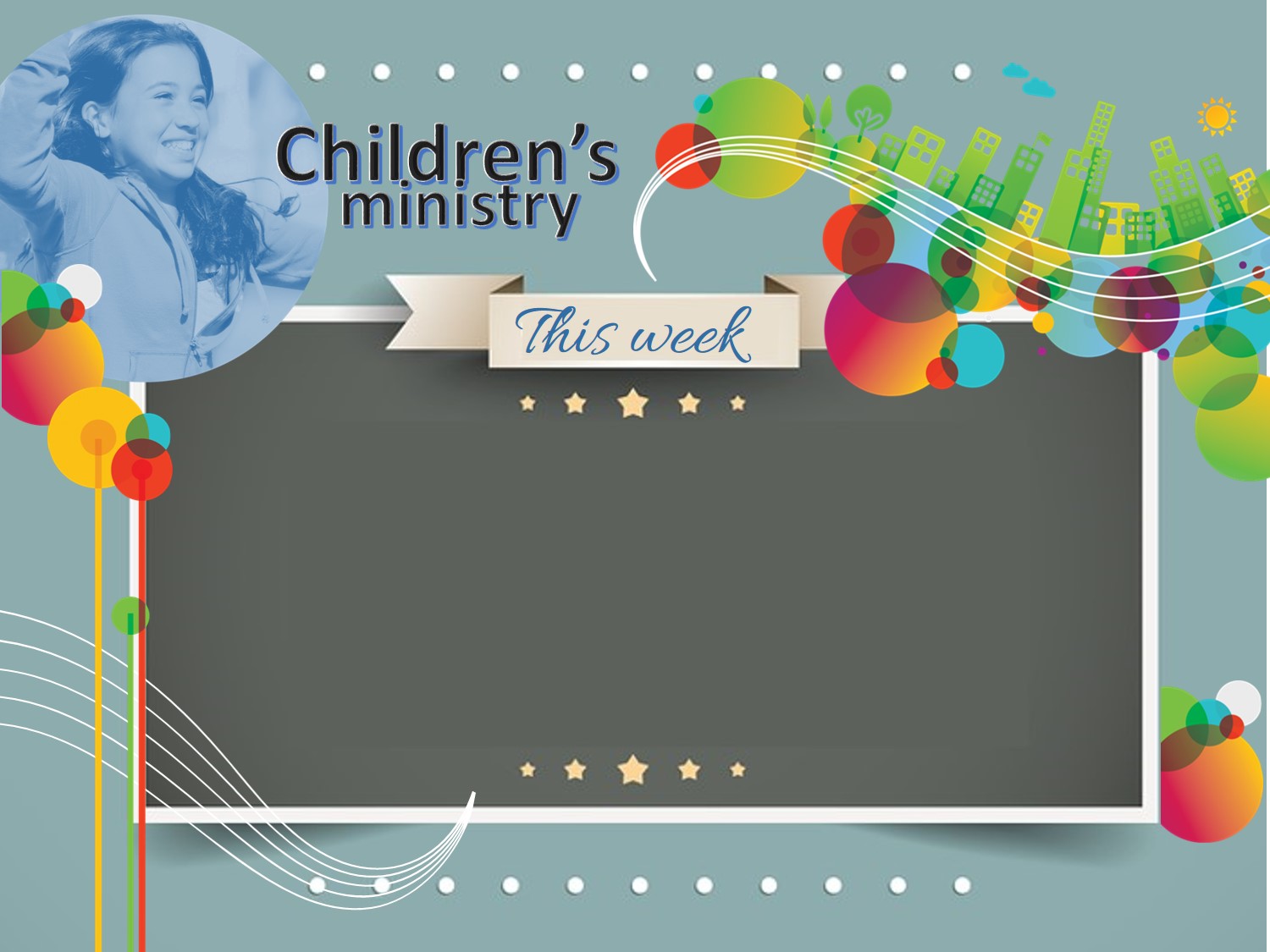 PARENTS
August issue of the ParentLink is now available. Collect your copy today!
   KIDS CHURCH
New program, ‘Altitude’, begins  this Sunday. Bible memory activities available on the TweedKids.com website.
   PRESCHOOL GROUP
Please remember, your can sign your children into their program at the start of the service. Visit the front desk.
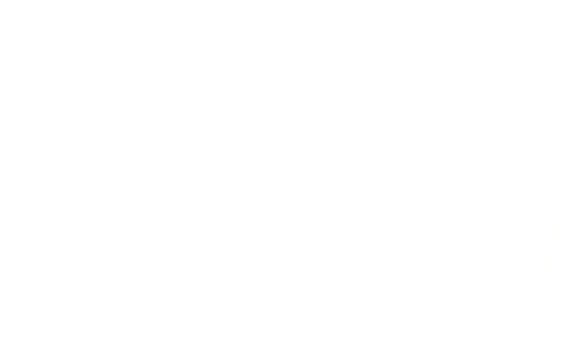 More information:   www.tweedkids.com